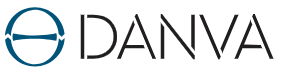 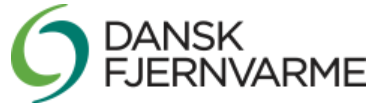 KODEKS FOR STYRING AF AKTIVER 
PÅ FORKANT MED KRAV TIL FORSYNINGSSELSKABER OG -VÆRKER
Vand- og spildevandsselskaber samt varmeselskaber og –værker bliver mødt af stadig mere regulering og krav om effektivisering. DANVA og Dansk Fjernvarme er derfor gået sammen om at udarbejde et kodeks for styring af aktiver, ligesom bl.a. DANVA og Dansk Fjernvarme i fællesskab udarbejdede kodeks for god selskabsledelse.
Kodeks for styring af aktiver skal danne grundlag for udveksling af erfaringer. Kodeks skal også omfatte et antal konkrete forslag til, hvordan selskaber og værker kan arbejde med styring af aktiver, så investeringer, drift og forsyningssikkerhed løbende overvejes og tilpasses. 
Arbejdet med kodekset er gået i gang primo oktober, og fokus er bl.a. nedsættelse af styregruppe og referencegruppe. Over de kommende måneder gennemføres interviews og møder i styregruppe og referencegruppe. Arbejdet afsluttes efter uge 4, så forslag og resultater kan præsenteres fra uge 9 og frem.
OVERORDNET PLAN
UDDRAG AF ORGANISERING
STYREGRUPPE
OPSTART
DESIGN
RAPPORTERING
-
-
Peter Hartwig*
Kim Mortensen
Carl-Emil Larsen
Myndighedsrep.
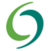 Organisering
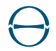 Styregruppe
* Ekstern projektleder fra konsulentfirmaet Kouno.
Reference-gruppe
Udarbejd introduktion
REFERENCEGRUPPE
PROJEKTGRUPPE
Forberedelse
Opstilling af kodeks
Peter Skovsgaard
Peter Hartwig
Niels Bjerregaard
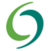 Under afklaring
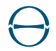 Aftaler
Udarbejd guide for brug
Interviews
Præsentation af kodeks
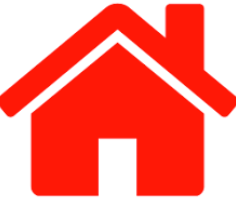 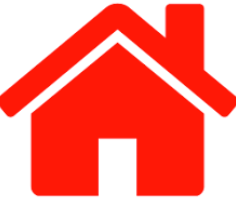 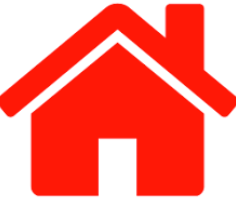 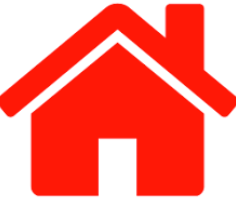 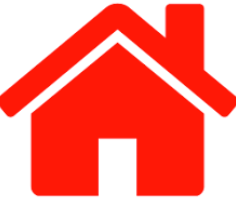 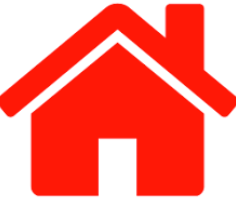 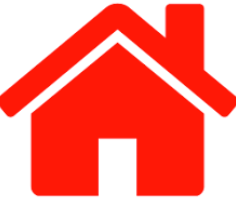 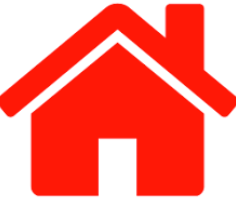 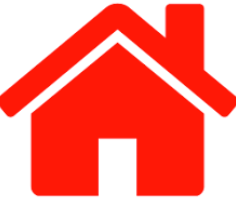 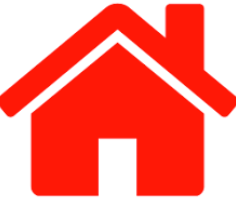 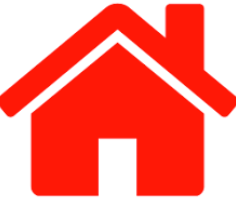 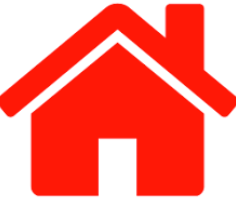 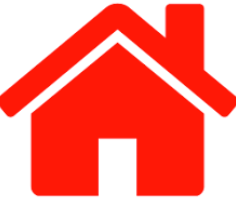 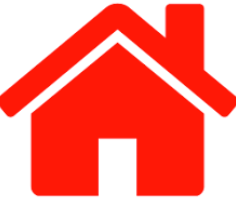 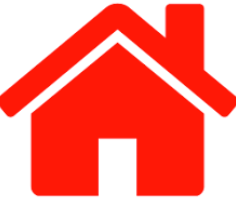 Uge
41 - 44
45 - 3
4 - 10
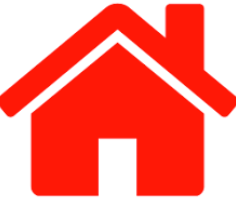 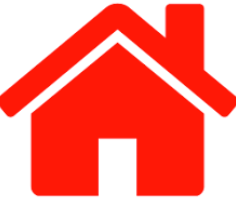 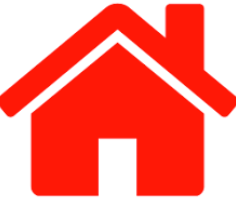 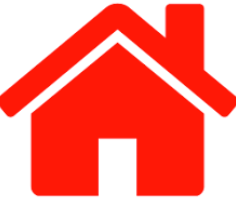 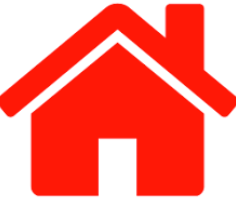 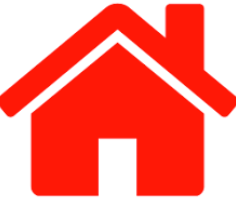 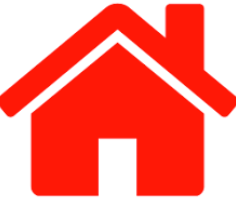 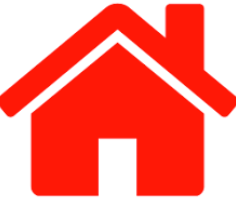 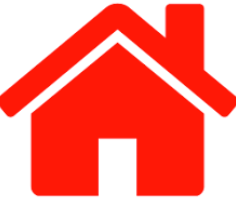 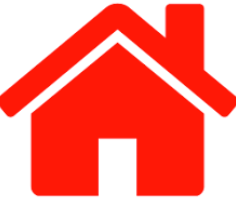 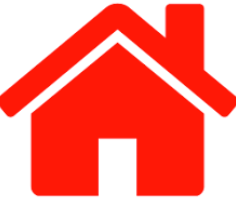 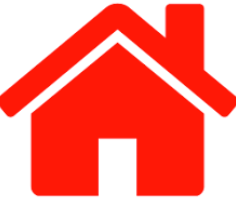 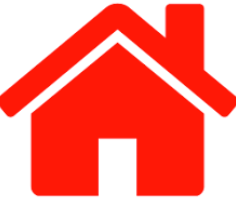 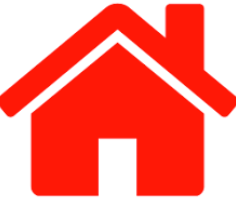 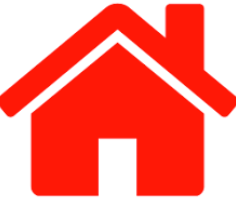 11-10-2018
1
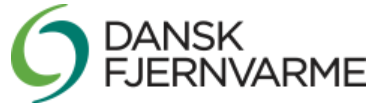 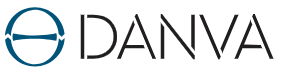 KODEKS FOR STYRING AF AKTIVER 
PÅ FORKANT MED KRAV TIL FORSYNINGSSELSKABER OG -VÆRKER
PROJEKTETS PRODUKTER
Projektet bygger på bl.a. selskabers og værkers opgaveløsning i dag. Projektet udarbejder ud fra det bl.a. følgende:
FORVENTET INVOLVERING GENNEM PROJEKTET
3
Myndigheder er repræsenteret i styregruppen for arbejdet, så det er afstemt med forventninger fra myndighedsside.
1. INTRODUKTION TIL STYRING AF AKTIVER
Brugeren får her overblik over indhold og gode eksempler på, hvordan værker og selskaber arbejder med styring af aktiver inden for spildevand, vand og fjernvarme.
8
Selskaber og medarbejdere med forskellig rolle indgår i referencegruppen, der sparrer med projektet, så anbefalinger er relevante.
2. KODEKS FOR STYRING AF AKTIVER
Brugeren får her forslag til, hvordan selskab og værk kan arbejde med styring af aktiver, så det er relevant for både det mindre værk og det store selskab.
≈30
Interviews gennemføres med selskaber og værker om deres udfordringer, opgaveløsning og behov.
3. GUIDE FOR BRUG AF KODEKS
Brugeren får her forslag til, hvordan selskab kan vurdere eget arbejde med styring af aktiver og tage stilling, hvor kodeks følges, og hvor det ikke følges.
Medarbejdere i selskaber og værker inddrages gennem forløbet, så arbejdet gennemføres i tæt samspil med selskaberne.
≈100
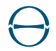 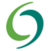 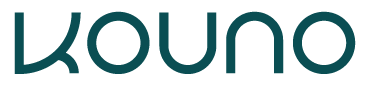 Peter Hartwig
T 21 96 21 44
E phartwig@kouno.dk
Niels V. Bjerregaard
T 87 93 35 04
E nvb@danva.dk
Peter Skovsgaard
T 28 18 27 84 
E psk@danskfjernvarme.dk
11-10-2018
2